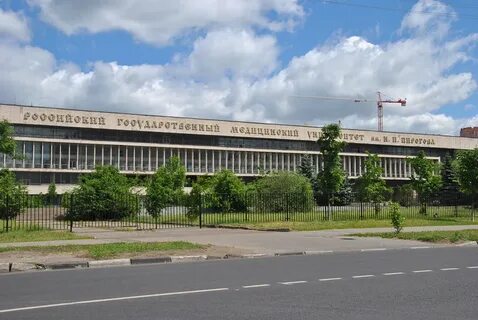 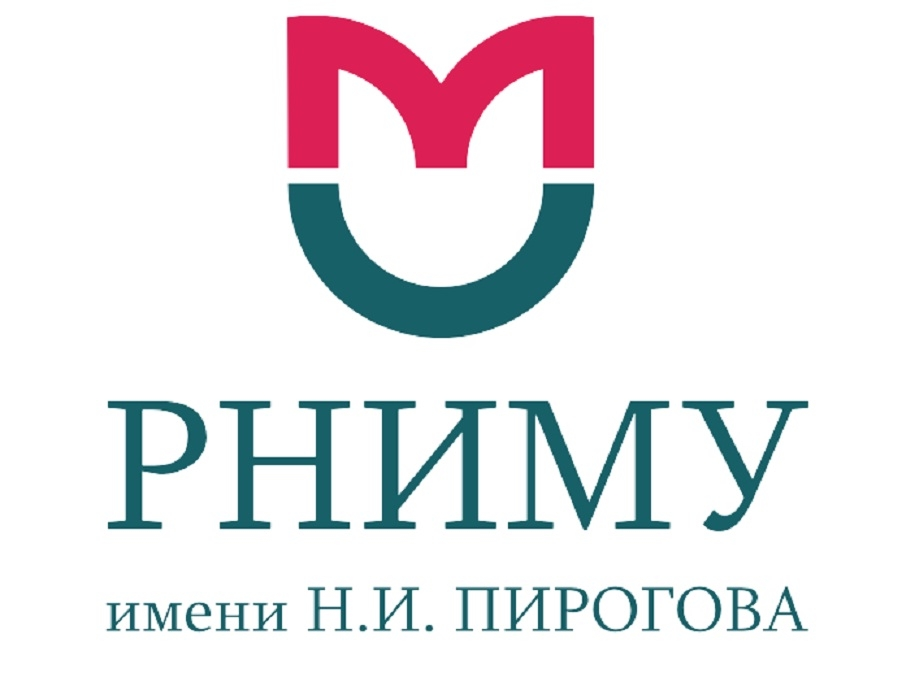 Поговорим о профилактике школьных болезней
Скоблина Наталья Александровна, д.м.н., профессор
Кафедра гигиены педиатрического факультета 
«ФГАОУ ВО РНИМУ им. Н.И. Пирогова Минздрава России» 
Москва, 2022
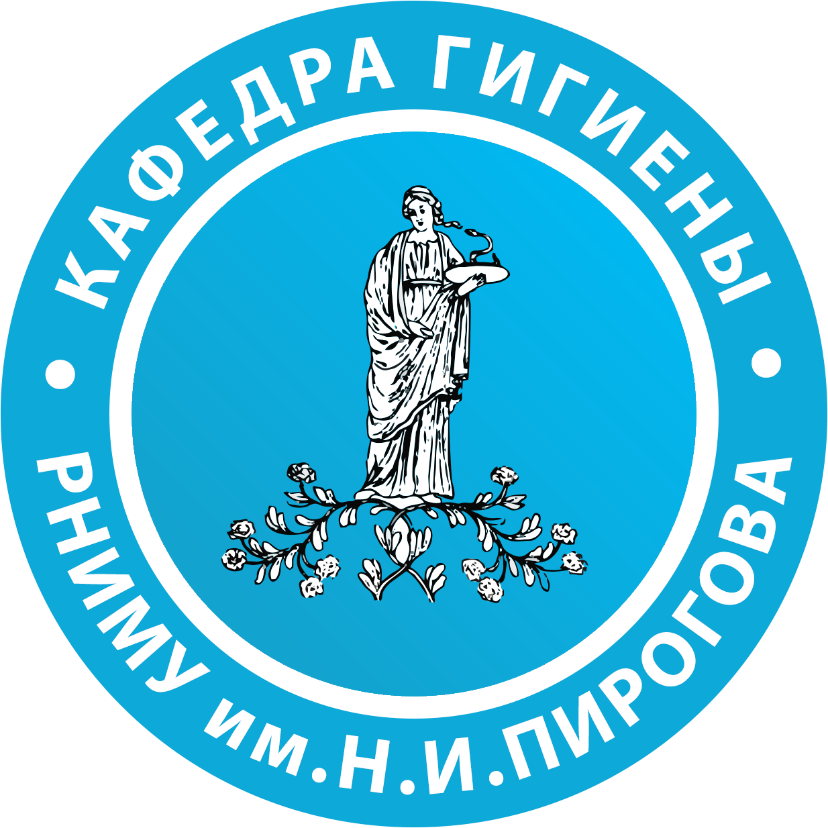 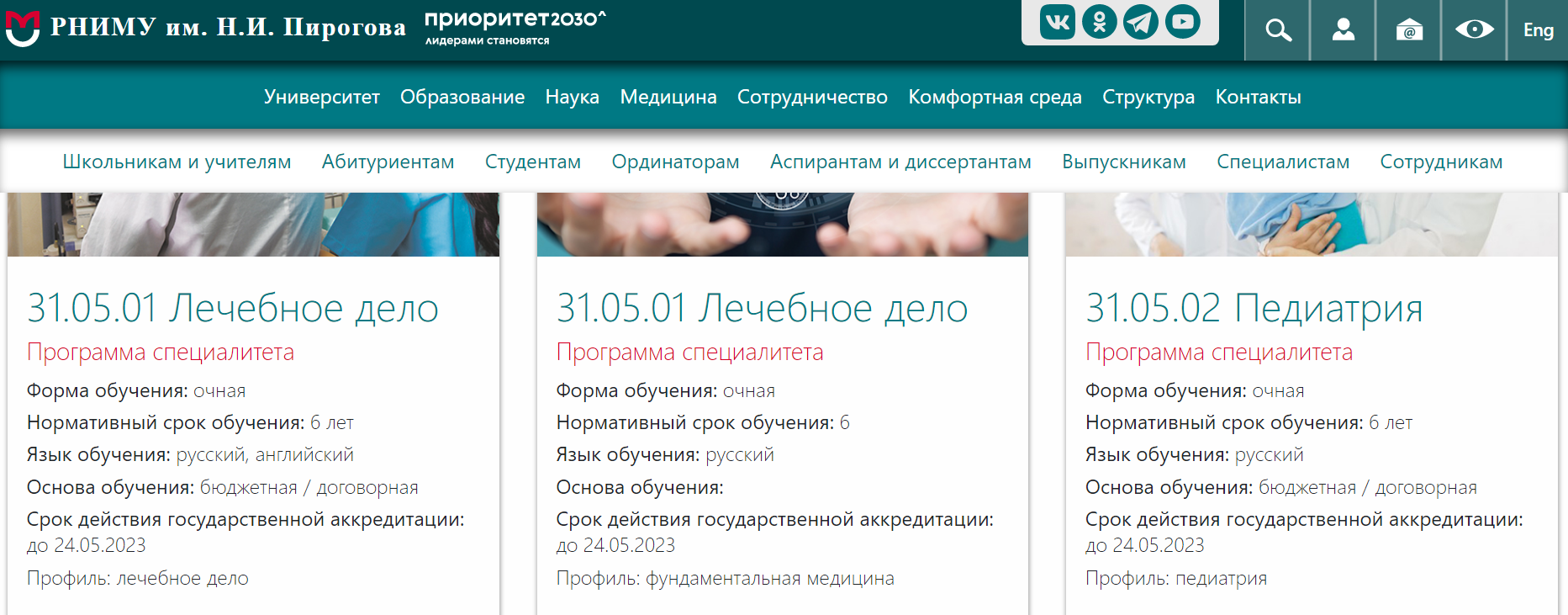 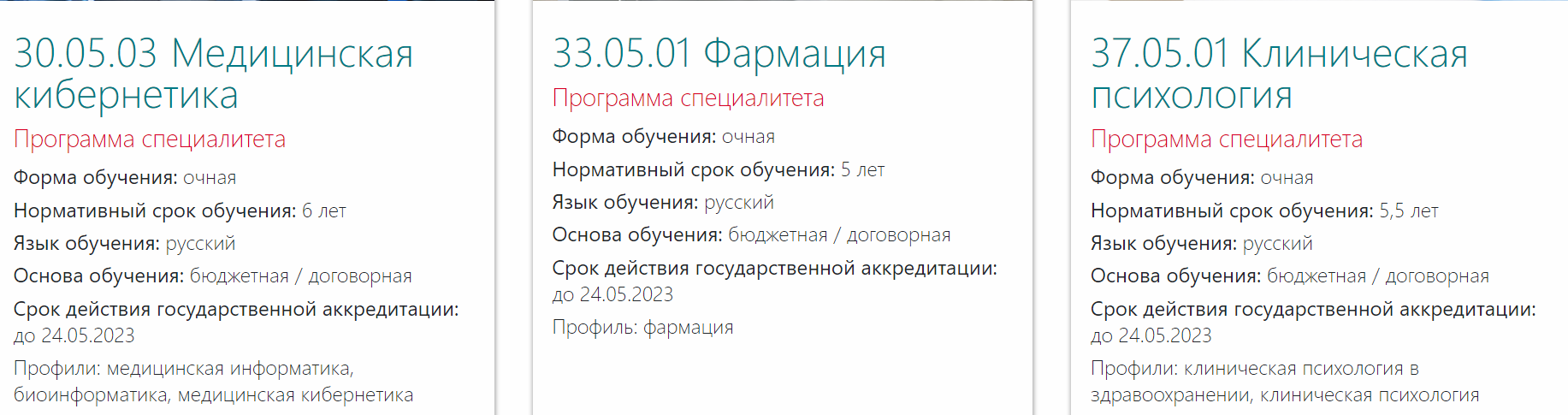 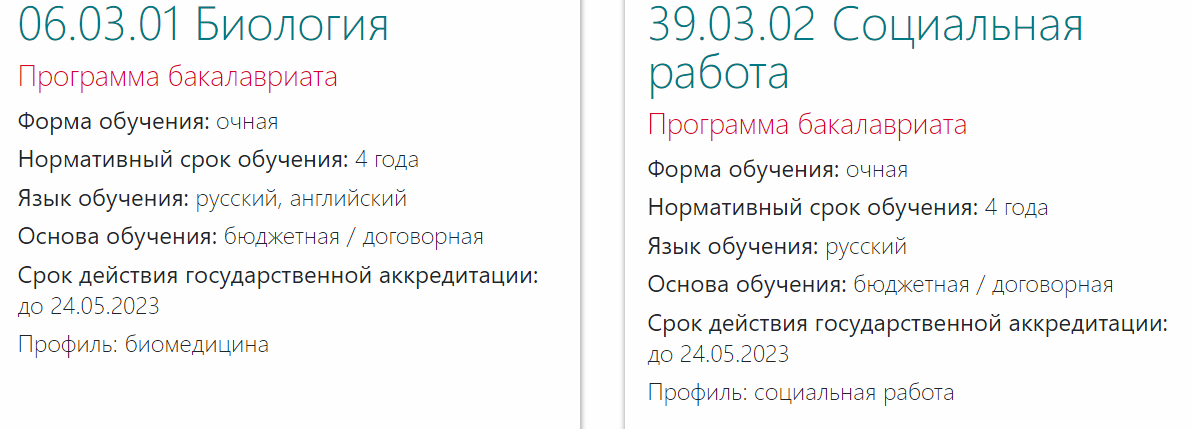 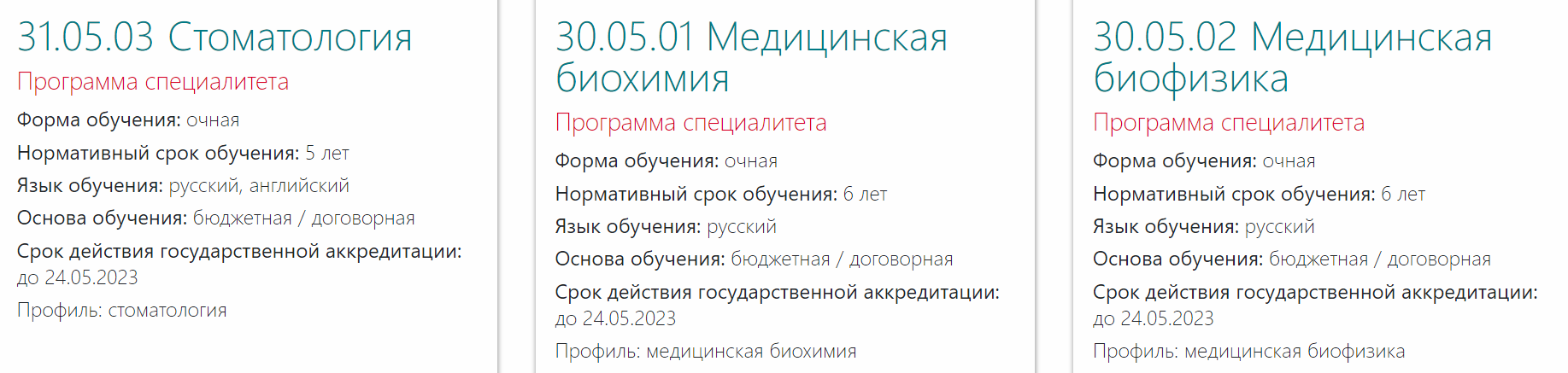 2
Первичная заболеваемость детей по отдельным группам заболеваний (2013-2018), на 100 000 детей
3
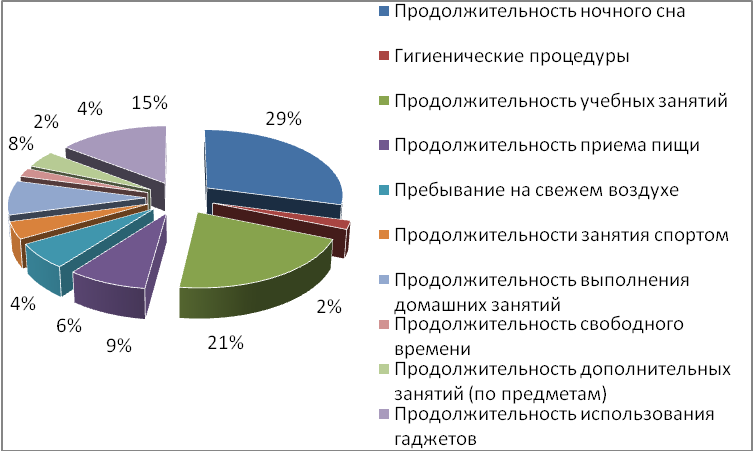 Фактический режим дня старших школьников (часы в % от 24 часов, легенда по часовой стрелке)
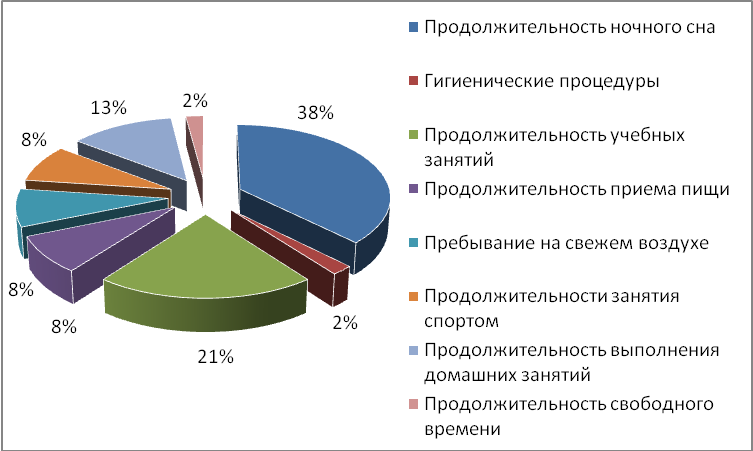 Гигиенически рекомендованный режим дня старших школьников (часы в % от 24 часов, легенда по часовой стрелке)
4
удовлетворение биологической потребности в движении (зарядка, прогулки не менее 3 ч, подвижные игры и т.д.)
полноценное, сбалансированное, рациональное питание (3-х – 4-х кратный прием горячей пищи, достаточное время отводимое для приема пищи)
свободное время (1-1,5 ч)
полноценный сон (8-11 ч в зависимости от возраста)
Режим дня
5
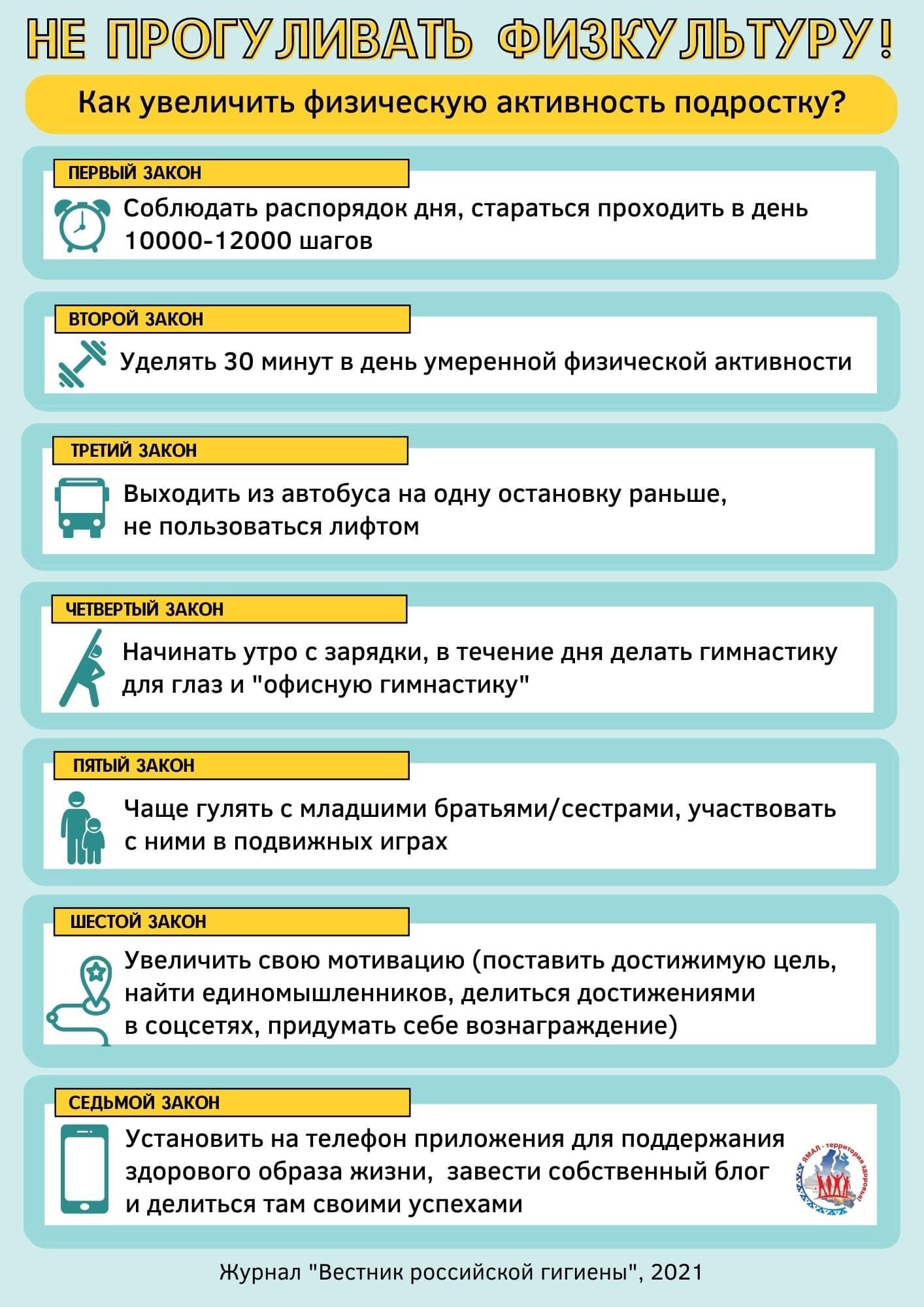 6
Время отхода ко сну
7
8
Электронные средства обучения с наушниками
При необходимости использовать наушники время их непрерывного использования для всех возрастных групп должно составлять не более часа. 
Уровень громкости не должен превышать 60% от максимальной.
Внутриканальные наушники должны быть предназначены только для индивидуального использования.
9
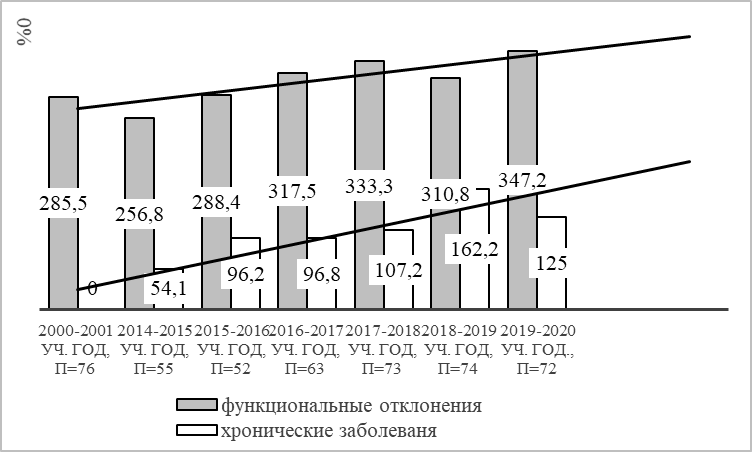 Уровень функциональных отклонений и хронических заболеваний у первоклассников в динамике наблюдения 20 лет, %0
10
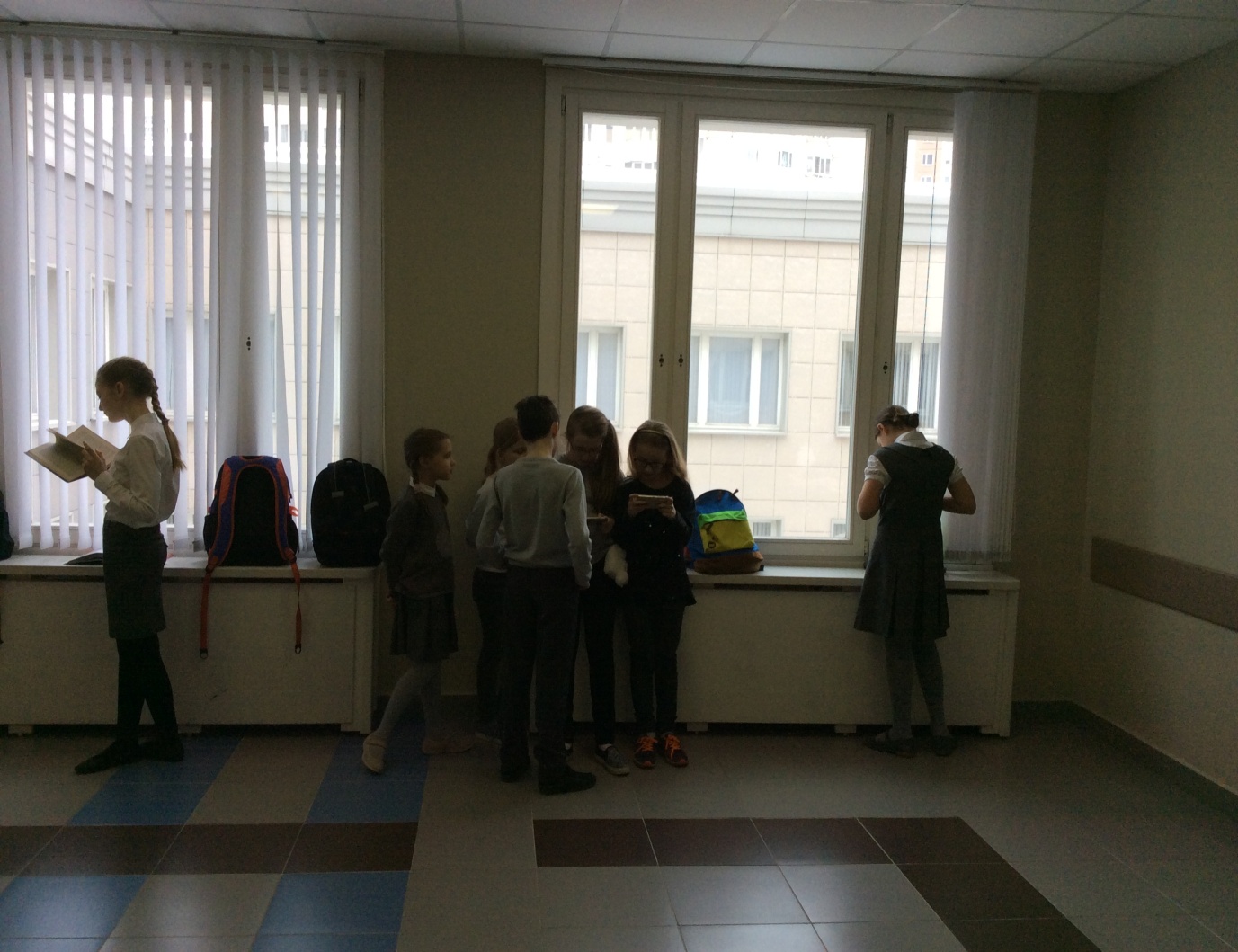 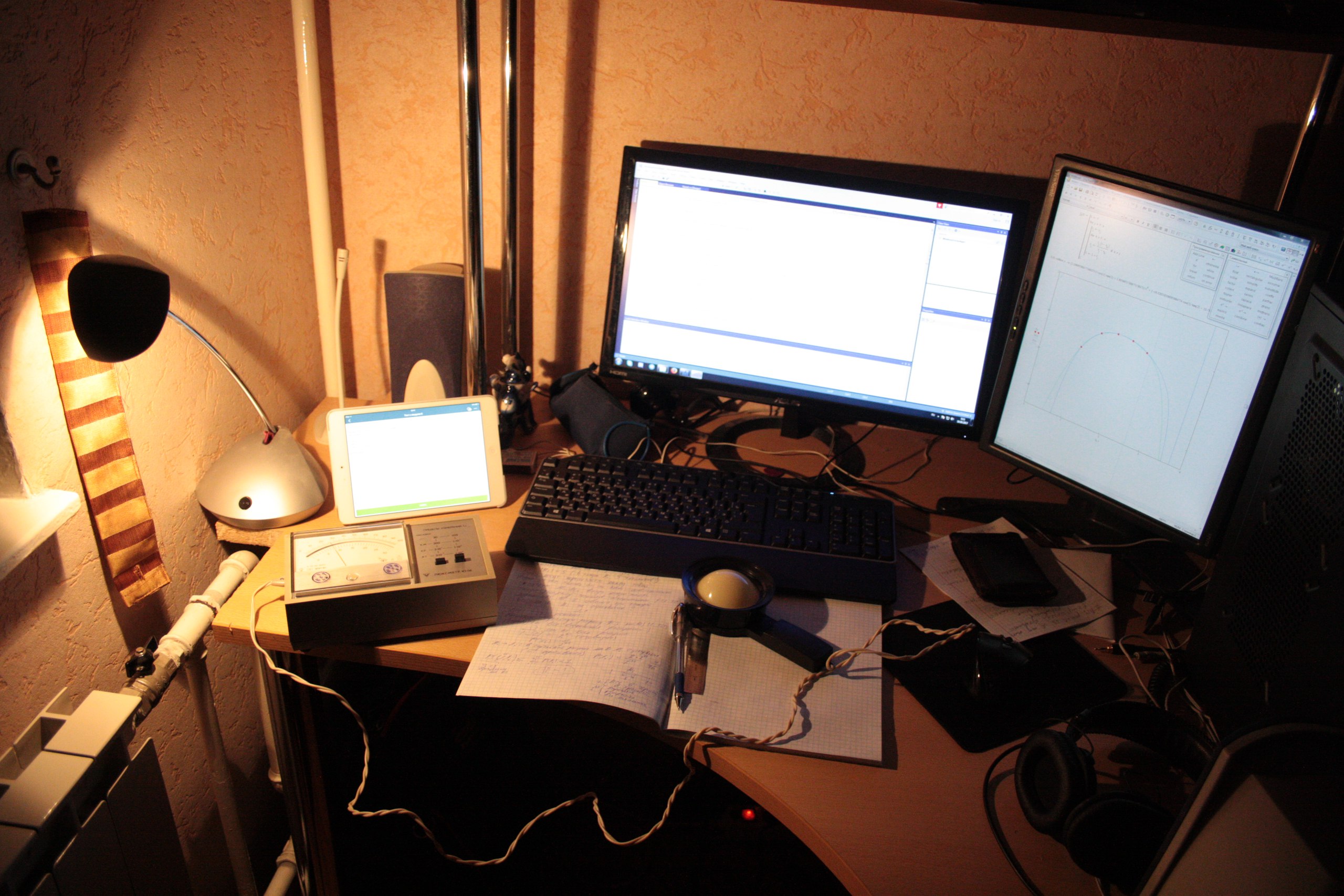 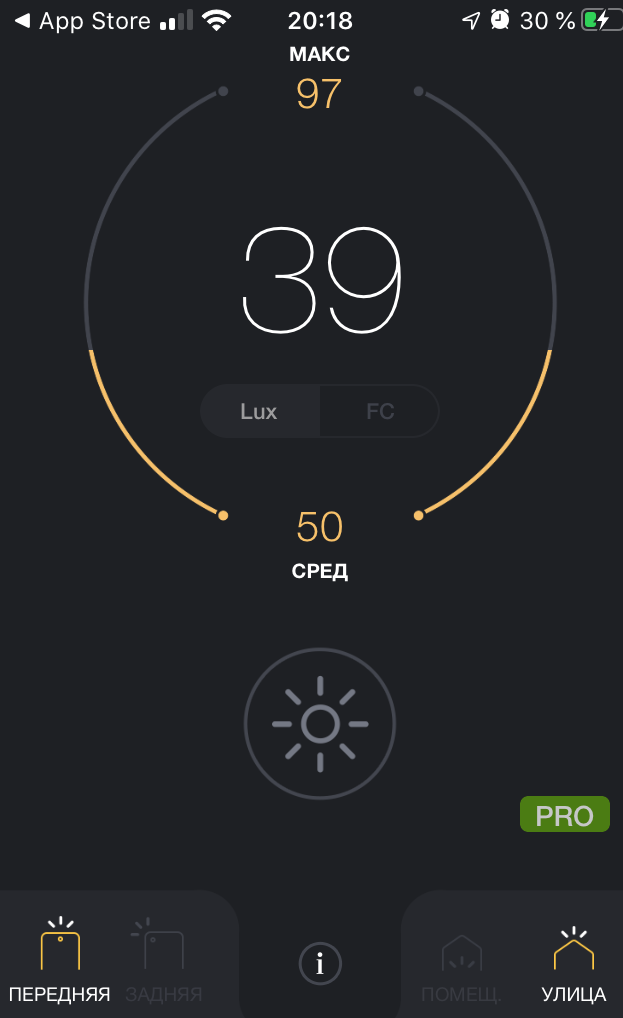 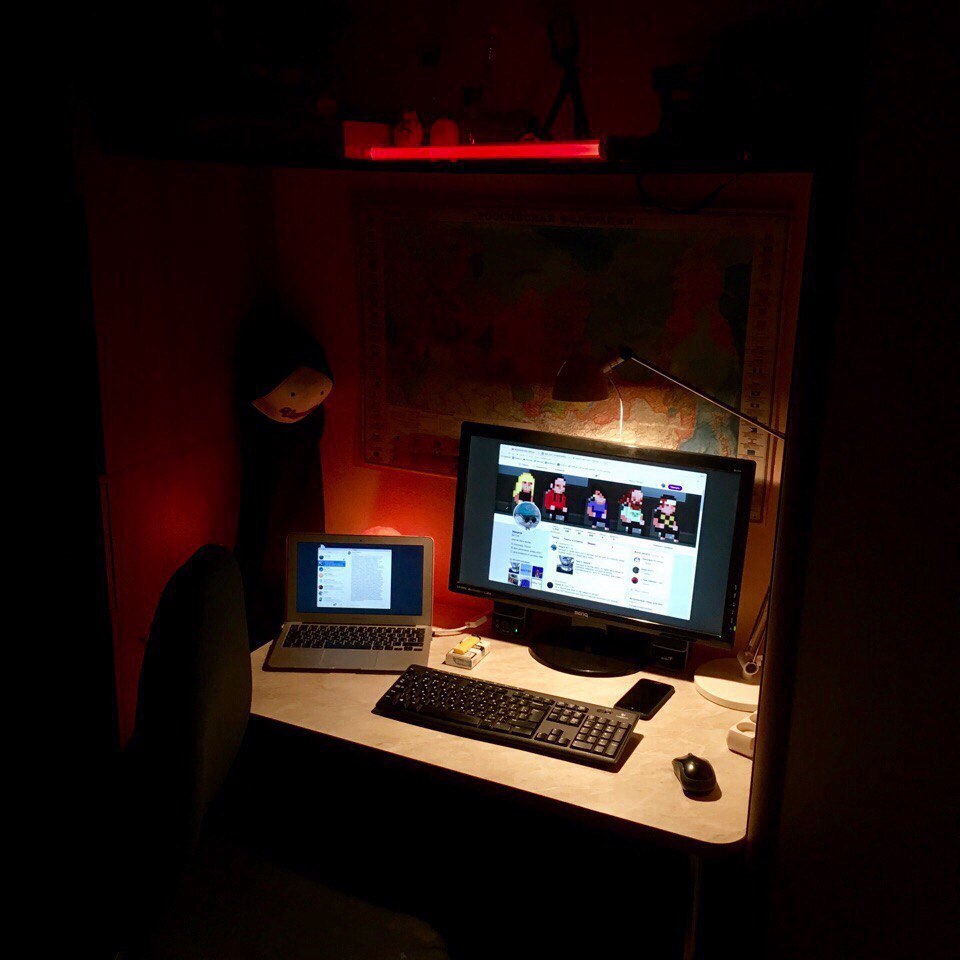 11
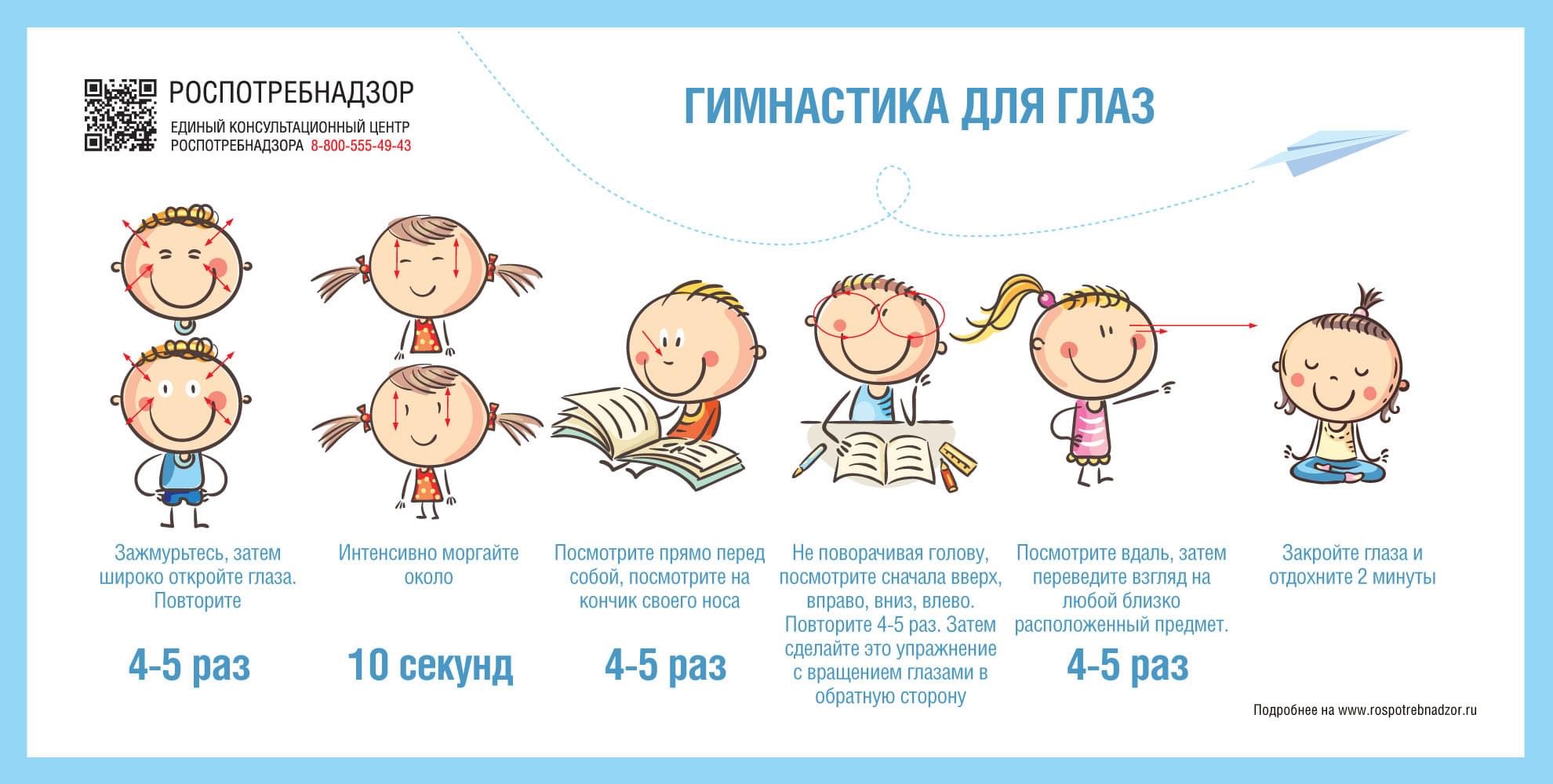 12
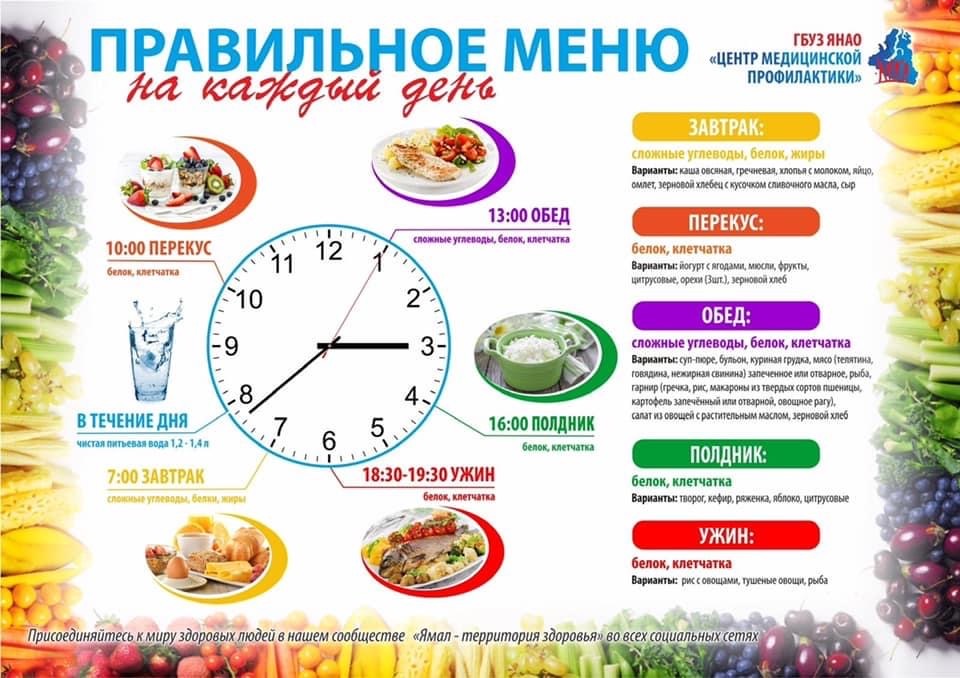 13
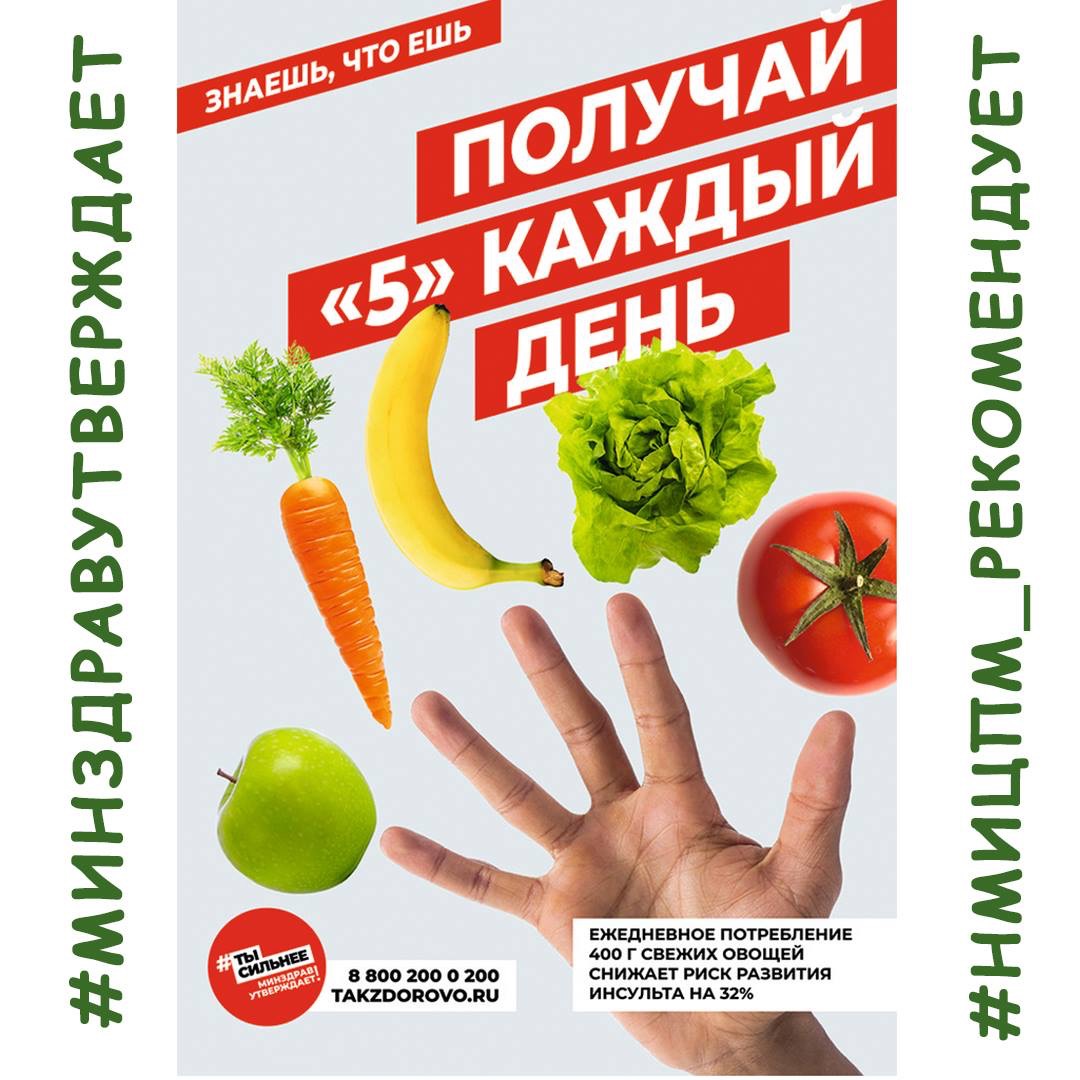 14
Благодарюза внимание!Жду вопросы)
15